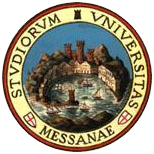 Jarvis Domotica
Università degli Studi di Messina
L’automazione Domestica Distribuita
Relatore: 
Prof. Andrea  Nucita
Rocco Musolino
Cos’è la Domotica?
Domotica, dal latino Domus, casa, e Robotica.

	E’ quella scienza interdisciplinare atta a migliorare la qualità della vita, in casa, o più in generale negli ambienti antropizzati.
Alcuni esempi di Domotica.
Monitorazione di ambienti.
Interazione con TV, telefoni, impianti di riscaldamento, elettrodomestici.
Controllo presenze.
Gestione degli accessi.
Rilevamento fughe di gas, allagamenti o incendi.
Gestione dei consumi in maniera intelligente.
Punti chiave di un Sistema Domotico.
Semplicità: nell’utilizzo, attraverso interfacce user-friendly (la difficoltà di interazione con il sistema è una barriera al suo utilizzo).
Affidabilità: il sistema deve funzionare e garantire ciò per cui è stato pensato, anche in maniera ridotta in caso di guasti.
Basso costo: il sistema deve avere un costo contenuto.
Risparmio energetico: un sistema automatizzato evita costi generati da sprechi energetici dovuti a dimenticanze o altre situazioni.
Cos’è Jarvis?
Jarvis è un sistema domotico distribuito non invasivo, Open-Hardware & Open-Source.

Non invasivo per l’abitazione: non richiede necessariamente una progettazione architetturale preventiva.
Open-hardware & Open-Source: gli schemi elettrici e il software, sono gratuitamente disponibili agli internauti.
Jarvis è scalabile.
Cosa significa scalabile?

Con il termine scalabile si intende la predisposizione all’evoluzione e alla crescita continua.
Topologia di rete Jarvis
La topologia di rete è suddivisa in moduli che garantiscono il requisito di scalabilità.
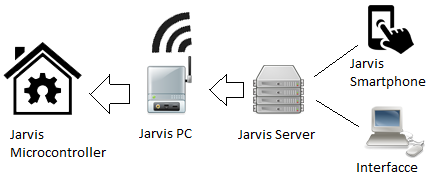 Il principio: Divide et Impera
“Dividi e Domina”

Moduli indipendenti.
Interfacce decentralizzate.
Motore d’esecuzione vocale espandibile:

< vocabolo riconosciuto, sinonimo >           < funzione >
Interazione con l’ambiente
Trasmissione radio 433Mhz.
Trasmissione su rete LAN (Wifi/Wires).
Collegamento diretto via seriale, USB (9600 baud).
Trasmissione IR, lunghezza d’onda 700 nm – 1 mm:
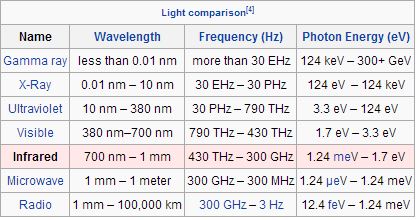 Interazione utente-sistema.
Interfaccia Locale – Vocale.
Interfaccia Remota.
Interfaccia Smartphone.
Interfaccia Diretta (pulsanti, telecomandi).
Interfaccia locale, Modulo PC:
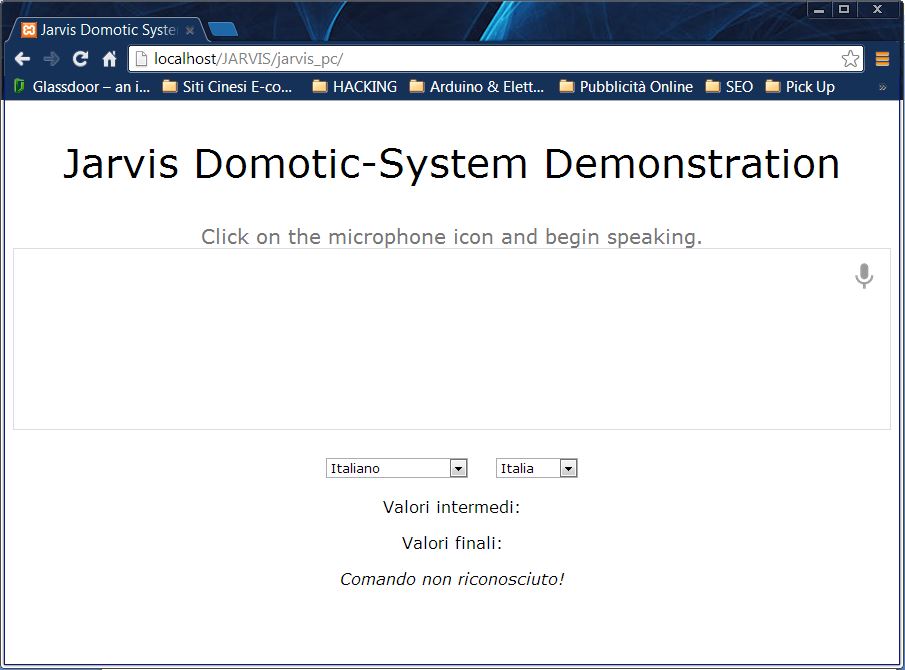 Interfaccia remota, Modulo Server.
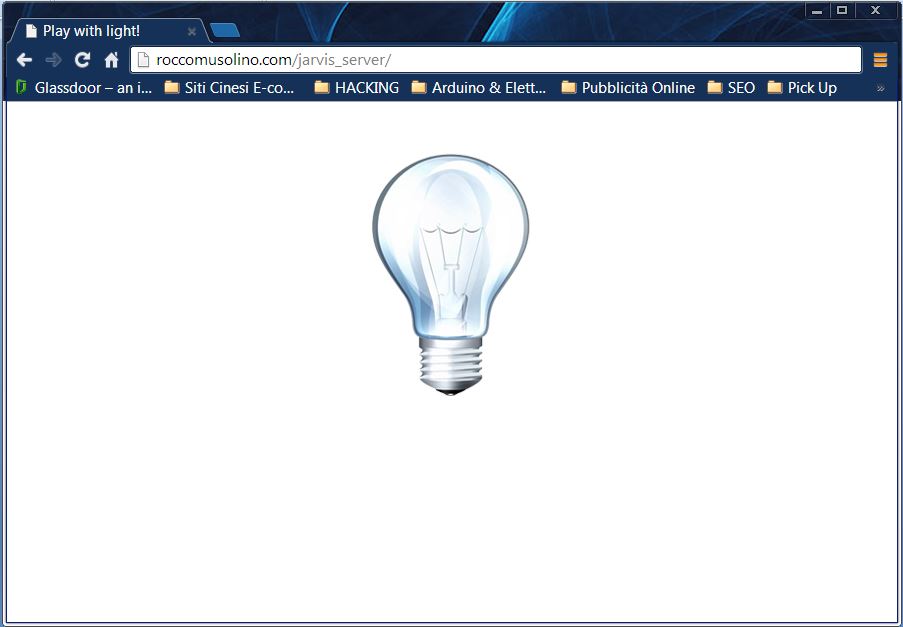 Interfacce dirette.
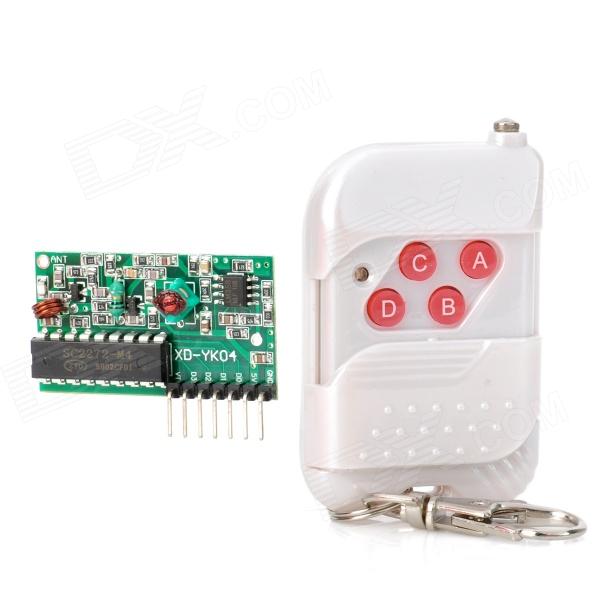 Interfaccia Smartphone di Jarvis
Philips Hue e protocollo radio ZigBee
Bulbi Wireless RGB con Bridge dotato di API Restful.
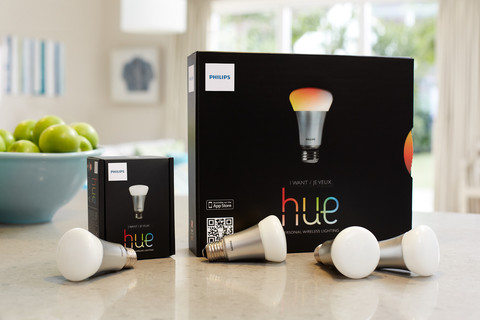 Let the Hacking begin...
Prototipo di Attuatore con interfaccia radio
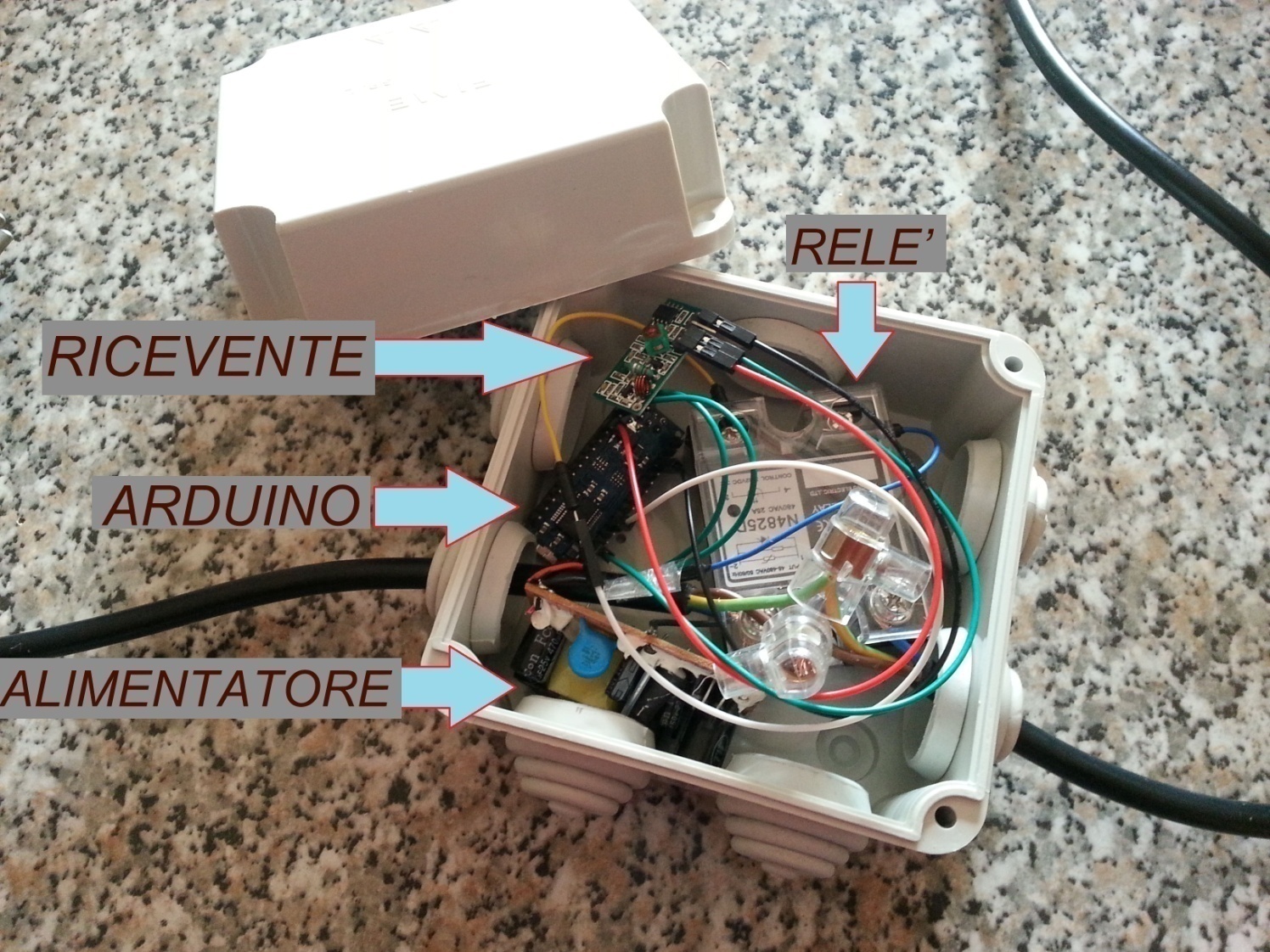 Jarvis + Philips Hue
Fine
Rocco Musolino